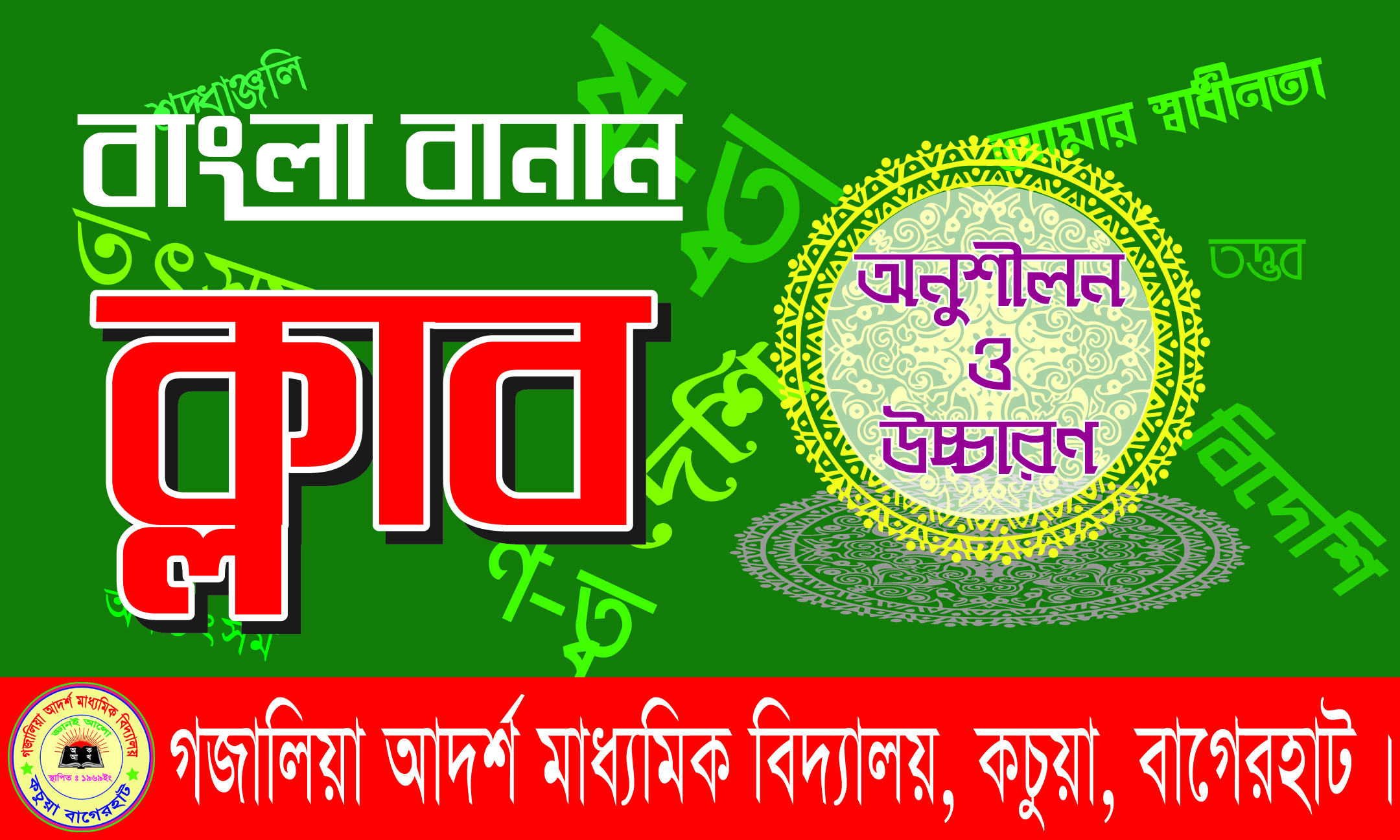 বাংলা বানান ক্লাবের  
প্রথম পাঠে সবাইকে-
স্বাগতম
বাংলা বানান ক্লাব
গজালিয়া আদর্শ মাধ্যমিক বিদ্যালয়, কচুয়া, বাগেরহাট।
বাংলা বানান ক্লাব
গজালিয়া আদর্শ মাধ্যমিক বিদ্যালয়, কচুয়া, বাগেরহাট।
বাংলা বানান ক্লাব
গজালিয়া আদর্শ মাধ্যমিক বিদ্যালয়, কচুয়া, বাগেরহাট।
বাংলা বানান ক্লাব
গজালিয়া আদর্শ মাধ্যমিক বিদ্যালয়, কচুয়া, বাগেরহাট।
বাংলা বানান ক্লাব
গজালিয়া আদর্শ মাধ্যমিক বিদ্যালয়, কচুয়া, বাগেরহাট।
বাংলা বানান ক্লাব
গজালিয়া আদর্শ মাধ্যমিক বিদ্যালয়, কচুয়া, বাগেরহাট।
বাংলা বানান ক্লাব
গজালিয়া আদর্শ মাধ্যমিক বিদ্যালয়, কচুয়া, বাগেরহাট।
বাংলা বানান ক্লাব
গজালিয়া আদর্শ মাধ্যমিক বিদ্যালয়, কচুয়া, বাগেরহাট।
বাংলা বানান ক্লাব
গজালিয়া আদর্শ মাধ্যমিক বিদ্যালয়, কচুয়া, বাগেরহাট।
বাংলা বানান ক্লাব
গজালিয়া আদর্শ মাধ্যমিক বিদ্যালয়, কচুয়া, বাগেরহাট।
বাংলা বানান ক্লাব
গজালিয়া আদর্শ মাধ্যমিক বিদ্যালয়, কচুয়া, বাগেরহাট।
বাংলা বানান ক্লাব
গজালিয়া আদর্শ মাধ্যমিক বিদ্যালয, কচুয়া, বাগেরহাট।
বাংলা বানান ক্লাব
গজালিয়া আদর্শ মাধ্যমিক বিদ্যালয, কচুয়া, বাগেরহাট।
বাংলা বানান ক্লাব
গজালিয়া আদর্শ মাধ্যমিক বিদ্যালয, কচুয়া, বাগেরহাট।
বাংলা বানান ক্লাব
গজালিয়া আদর্শ মাধ্যমিক বিদ্যালয, কচুয়া, বাগেরহাট।
বাংলা বানান ক্লাব
গজালিয়া আদর্শ মাধ্যমিক বিদ্যালয়, কচুয়া, বাগেরহাট।
বাংলা বানান ক্লাব
গজালিয়া আদর্শ মাধ্যমিক বিদ্যালয়, কচুয়া, বাগেরহাট।
১.  দূরত্ব বোঝায় না এরূপ শব্দে উ-কার যোগে 'দুর' ('দুর' উপসর্গ) বা 'দু+রেফ' হবে। যেমন— দুরবস্থা, দুরন্ত, দুরাকাঙ্ক্ষা, দুরারোগ্য, দুরূহ, দুর্গা, দুর্গতি, দুর্গ, দুর্দান্ত, দুর্নীতি, দুর্যোগ, দুর্ঘটনা, দুর্নাম, দুর্ভোগ, দুর্দিন, দুর্বল, দুর্জয় ইত্যাদি।

২. দূরত্ব বোঝায় এমন শব্দে ঊ-কার যোগে     'দূর' হবে। যেমন— দূর, দূরবর্তী, দূর-দূরান্ত, দূরীকরণ, অদূর, দূরত্ব, দূরবীক্ষণ ইত্যাদি।
জেনে নিই....

১.  পদের শেষে '-জীবী' ঈ-কার হবে। যেমন— চাকরিজীবী, পেশাজীবী, শ্রমজীবী, কৃষিজীবী, আইনজীবী ইত্যাদি।

২. পদের শেষে '-বলি' (আবলি) ই-কার হবে। যেমন— কার্যাবলি, শর্তাবলি, ব্যাখ্যাবলি, নিয়মাবলি, তথ্যাবলি, রচনাবলি ইত্যাদি।
ধন্যবাদ